1
Інформаційно-цифрові технології та їх роль у забезпеченні якості освіти.Цифрова компетентність сучасного вчителя
2
Одним з найважливіших напрямків розвитку сучасного суспільства є забезпечення сфери освіти теорією і практикою використання сучасних інформаційних технологій), орієнтованих на реалізацію процесів навчання і виховання.
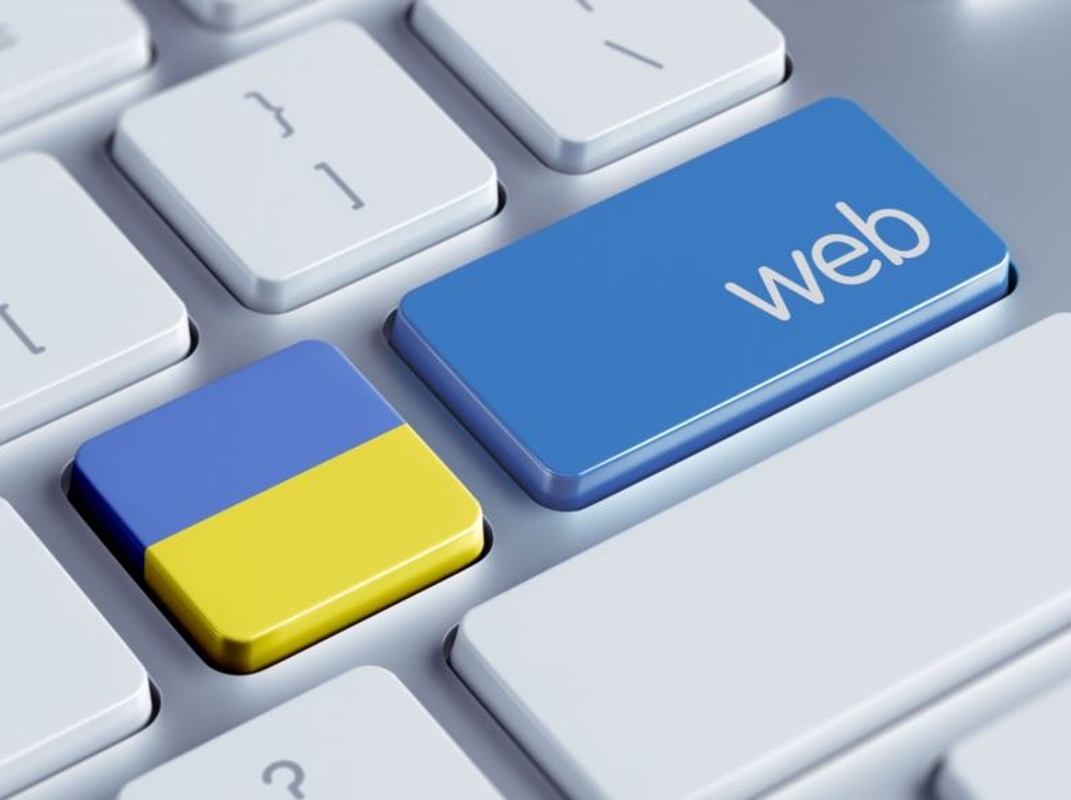 Впровадження новітніх інформаційно-комунікаційних технологій (ІКТ) у навчання відкриває великі можливості для вдосконалення освітніх педагогічних методик.
3
Інформація і технологія
Інформація
Технологія
абстрактне судження, що має різні значення залежно від контексту
інформацію можна зберігати, перетворювати і передавати
це сукупність і послідовність методів і процесів перетворення вихідних матеріалів, що дозволяють отримати продукцію з заданими параметрами
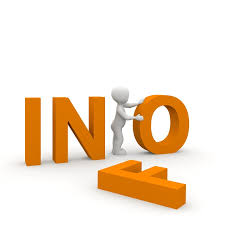 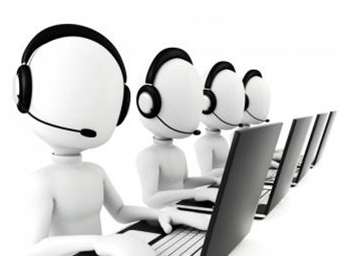 4
Інформаційні технології – це процеси, які реалізуються засобами обчислювальної техніки і забезпечують виконання заданих вимог до пошуку, подання, перетворення та передавання інформації, тобто процеси, що реалізують інформаційну діяльність людини
5
Компоненти інформаційних технологій
6
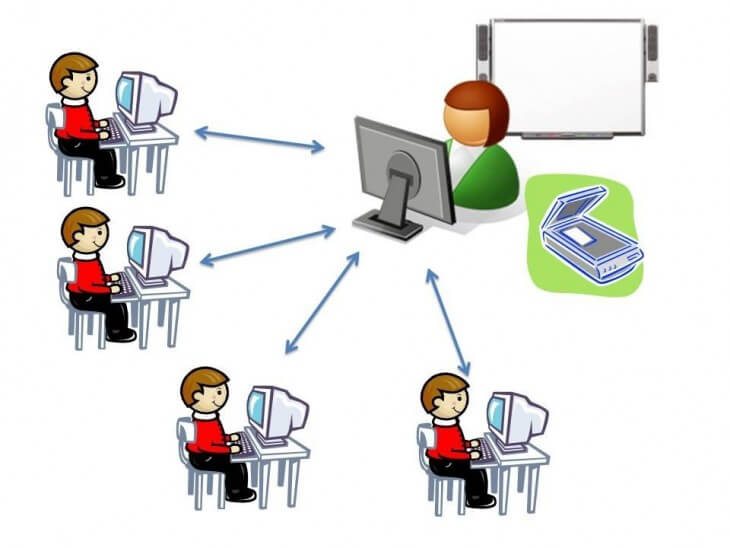 7
Напрямки використання ІКТ у навчальному процесі
пошук інформації у глобальній і локальній мережах; 
зберігання, обробка й передача інформації; 
розробка методичних і дидактичних матеріалів;
здійснення автоматизованого контролю навчальної діяльності; 
розробка педагогічних програмних засобів (ППЗ) різного призначення; 
розробка web-сайтів навчального призначення;
дистанційне регулювання навчальної діяльності; 
організація інтелектуального дозвілля учнів.
8
Інформаційні технології використовуються для розробки методичних і дидактичних матеріалів
розробки уроків; 
розробка навчально-методичних матеріалів і рекомендацій
створення ілюстративного, цікавого матеріалу; 

формування картки-завдання; 
організація і проведення інтелектуальних ігор і вікторин; 
розробка ППЗ навчального та виховного призначення та ін.
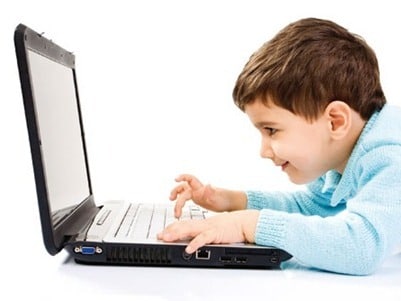 9
Програмне забезпечення інформаційних технологій навчального призначення
10
11
12
Класифікація засобів ІКТ в залежності від методичного призначення
13
До основних напрямів використання ІКТ у початковій школі належать:
14
Проведення уроків-презентацій
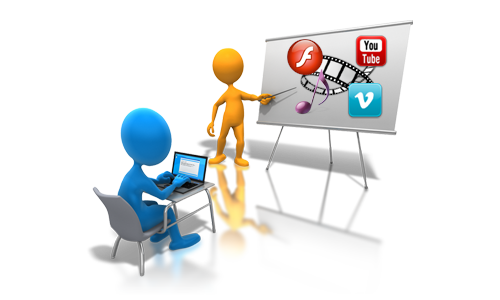 презентації зручно використовувати на різних етапах уроку: як наочний матеріал під час вивчення нової теми, а також для закріплення вивченого матеріалу
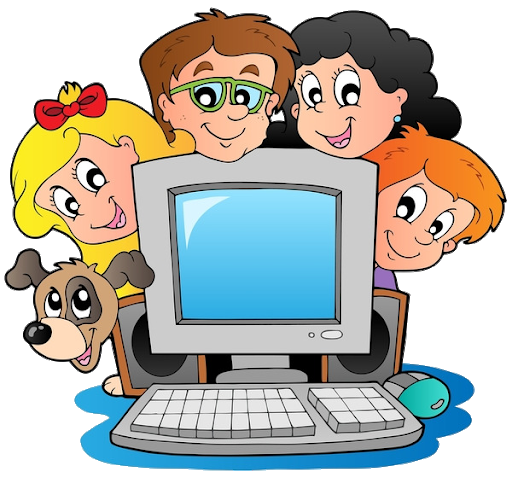 уроки-презентації дозволяють не тільки ефективно й корисно використовувати час на уроках у початкових класах, а й сприяють розвитку інтересу учнів до навчального предмету.
15
Використання електронних методичних посібників
Особливістю електронного посібника є те, що він може бути і довідником, і тренажером, і репетитором
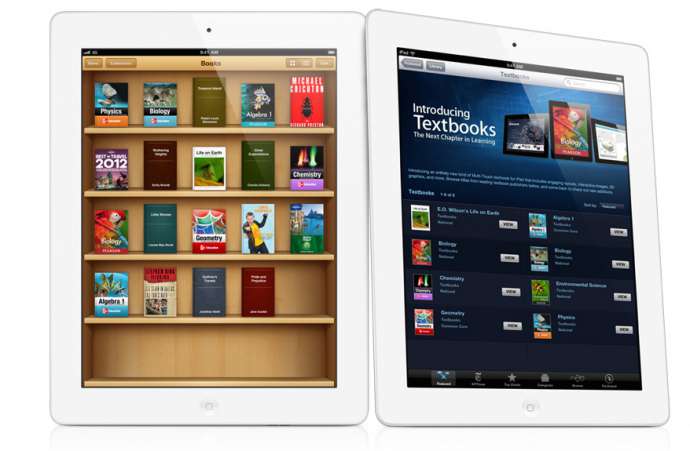 учні навчаються в зручний для них час, у зручному місці і відповідному темпі, тим самим забезпечуються вимоги комфортності й зручності навчання
16
Розв’язування інтерактивних кросвордів
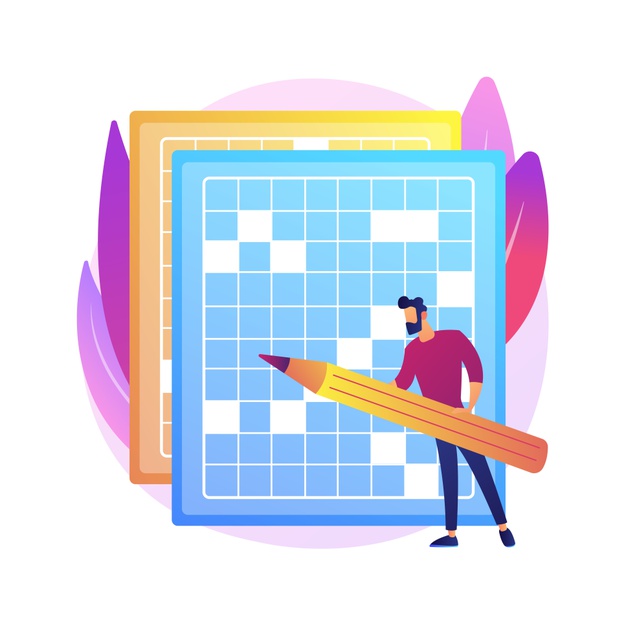 Кросворди розширюють кругозір, допомагають краще орієнтуватися в постійно зростаючому потоці інформації. Розв’язування їх тренує пам’ять, розвиває кмітливість, учить працювати з довідковою літературою, спонукає до поглиблення знань, виробляє вміння доводити розпочату справу до кінця
17
Тестовий комп’ютерний контроль
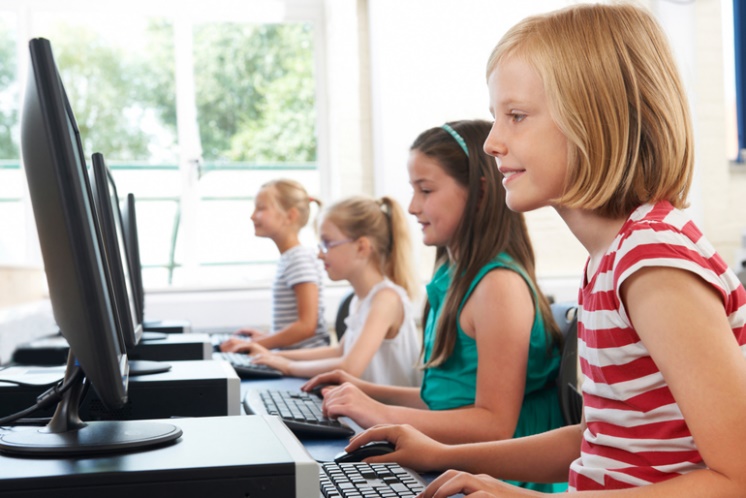 важливою ланкою процесу навчання в початкових класах є контроль знань і вмінь учнів. Від того, як він організований, на що націлений, істотно залежить ефективність всієї навчальної роботи.
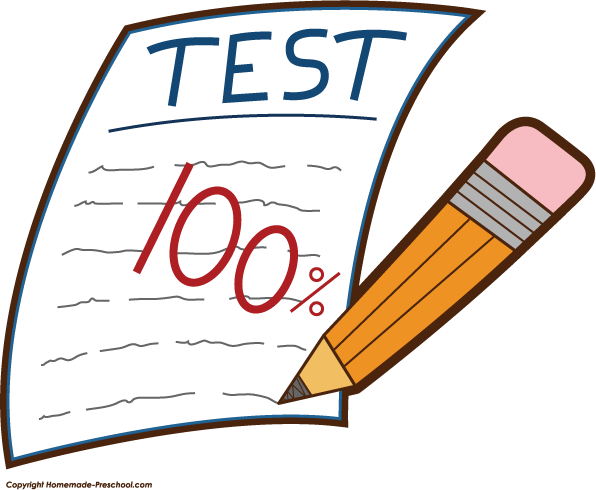 методи безперервного й інтенсивного контролю знань є істотними компонентами сучасної інформаційної технології в освіті й тестування – найважливіший із них
18
Комп’ютерні дидактичні ігри
Комп’ютерні ігри тренують пам’ять, логіку, координацію рухів, уміння планувати свою діяльність, знаходити інформацію, необхідну для досягнення поставленої мети. Ігри формують у дитини мотиваційну та інтелектуальну готовність використання комп’ютерних засобів для здійснення своєї діяльності.
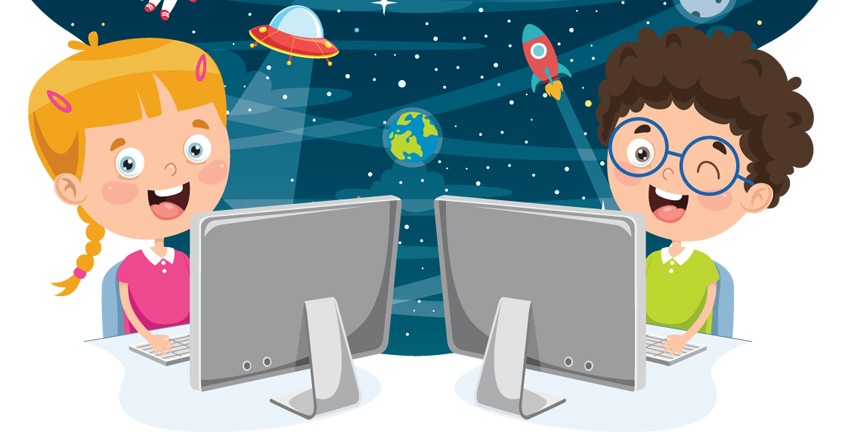 Ігрова діяльність – це багатоскладовий і продуктивний процес, структура якого включає інтелектуальну, пізнавальну, пошукову, проектну та інші форми прояву творчої активності.
19
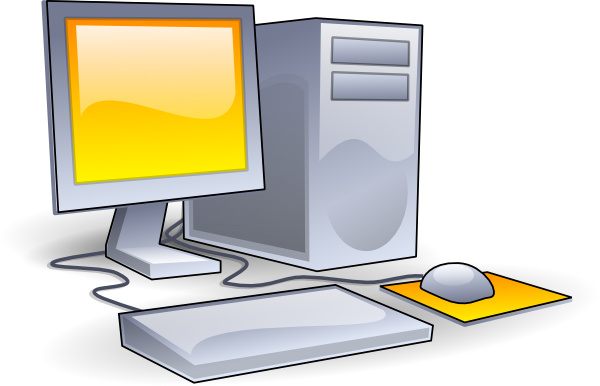 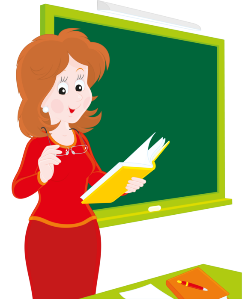 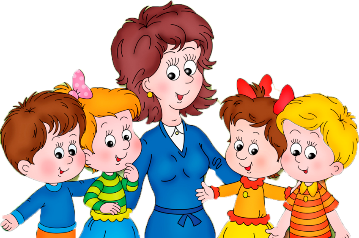 Навчальний процес
Виховний процес
Мультимедійна підтримка
Урочний час
Урочний час
Позаурочний час
Позаурочний час
Математика
усний рахунок
математичний диктант 
 логічна розминка тощо
Читання 
словничкова робота
робота текстом
Інтегровані уроки
повчально-піднавальні матеріали
позакласне читання
організація дозвілля
виявлення психологічних особливостей та ціннісних орієнтацій
розвивальні ігри тощо
Індивідуальні заняття
усний рахунок 
логічні вправи
тести 
відпрацювання правил
робота над проєктами
Українська мова
каліграфічна хвилинка 
зоровий диктант
склади переплутались 
граматичні вправи
вправи з орфографії, пунктуації тощо
20
Майбутні педагоги мають володіти програмами, що містить пакет Microsoft Office
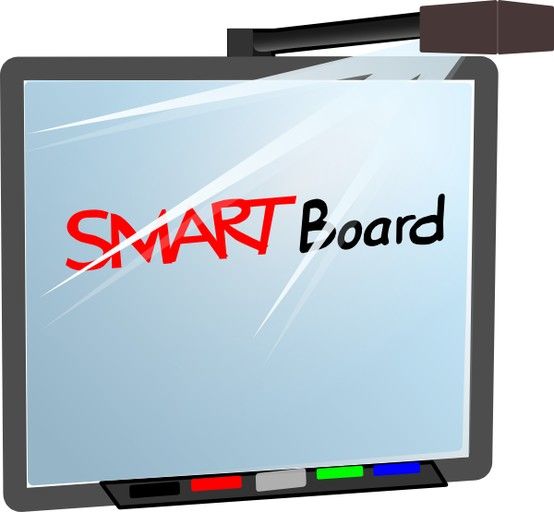 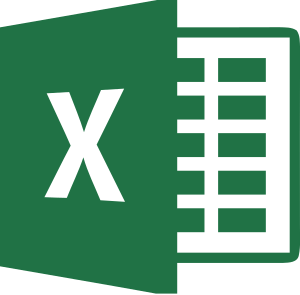 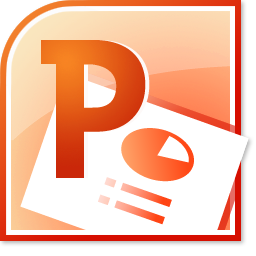 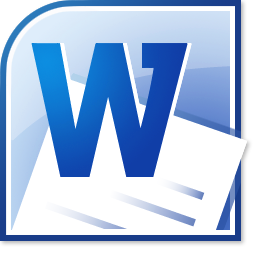 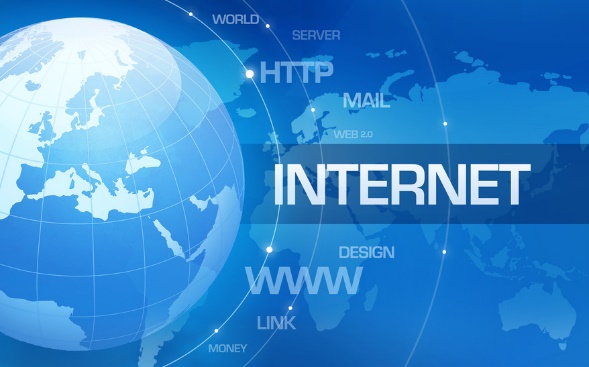 21
Принципи використання ІКТ під час навчальних занять
22
Компетенції
23
Структура інформаційної компетентності педагога
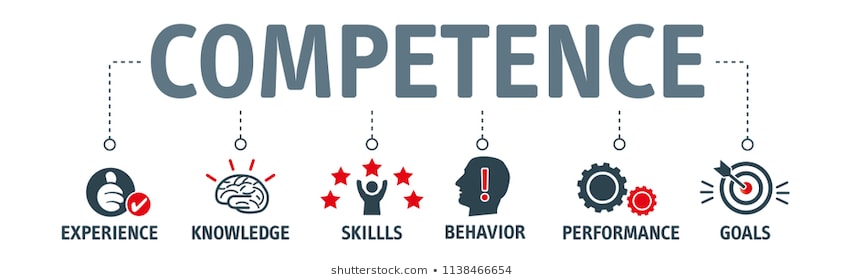 24
Зміст інформаційної компетентності педагога
Уміння
Знання
основ понять у галузі інформатики
ефективних методів пошуку та опрацювання професійної інформації
підходів до використання ІКТ в освітньому процесі
вимог до ППЗ
особливостей використання ІКТ (санітарно-гігієнічні норми, вплив ІКТ на дітей, вимоги до відбору ППЗ тощо)
встановлювати ПЗ
використання ІКТ для управління освітнім процесом, створення методичного забезпечення навчальних занять та власного саморозвитку
використання ІКТ для розвитку дитини
використання ІКТ для дітей з особливими освітніми потребами тощо.
25
Зміст інформаційної компетентності педагога
Особистісні якості
Навички
електронного листування
пошуку інформації
створення дидактичних матеріалів за допомогою офісних додатків
використання ІКТ для самоосвіти
відбору ППЗ для дітей певного віку, спрямованих на розв'язання певних педагогічних завдань
педагогічно-доцільного використання ІКТ під час занять
комунікабельність
наполегливість 
уважність 
критичне мислення
здатність до аналізу, синтезу, порівняння, формування оціночних суджень
прагнення до саморозвитку та самовдосконалення